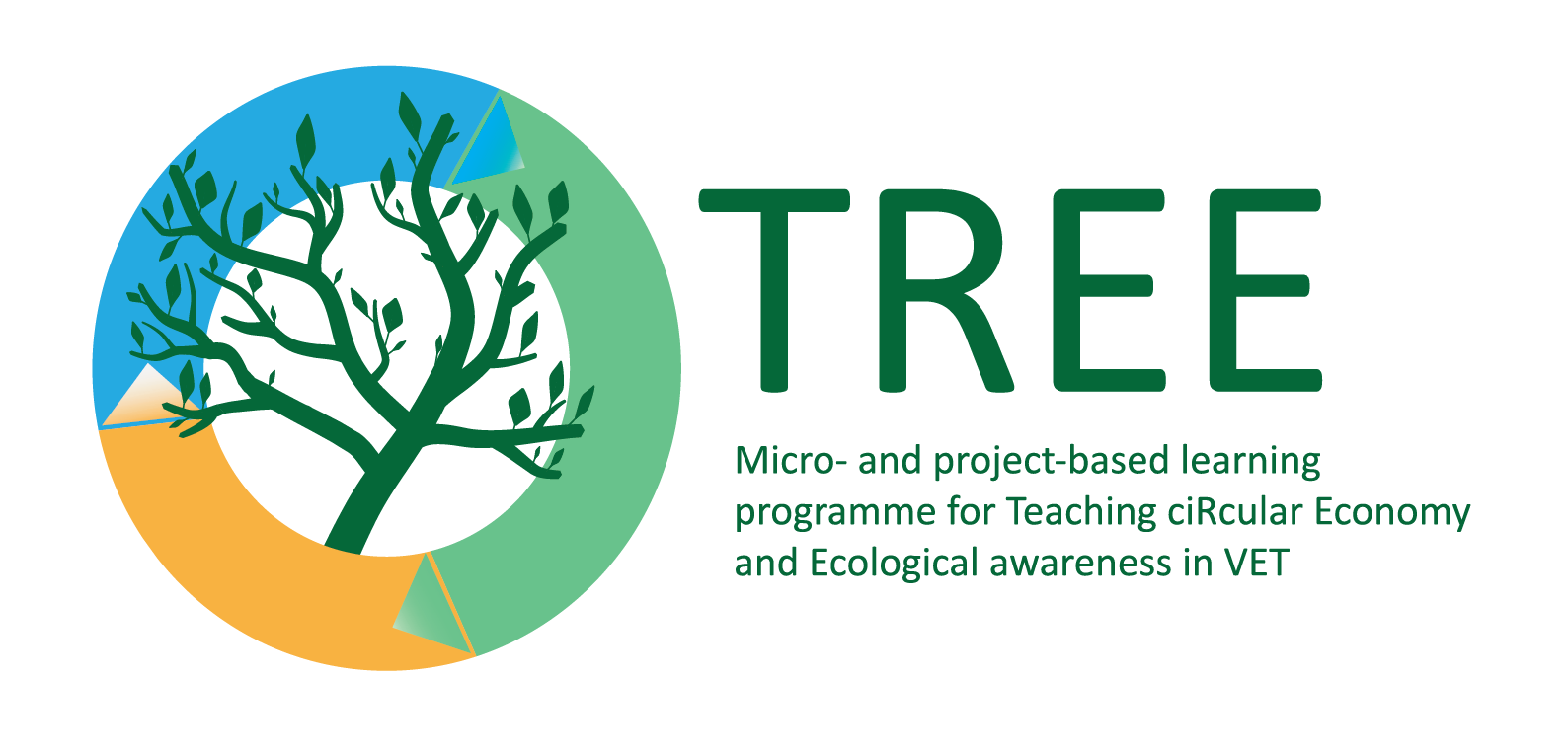 Energiatootmine ja -tarbimine 
Puidu energiatõhusus
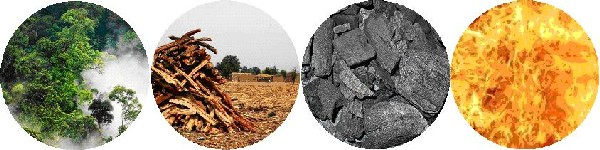 FAO (2022), Puiduenergia, vaadatud aadressil: https://www.fao.org/forestry/energy/en/.
Märksõnad: "Koolitus": Puidu energiatõhusus, tootmine, tarbimine
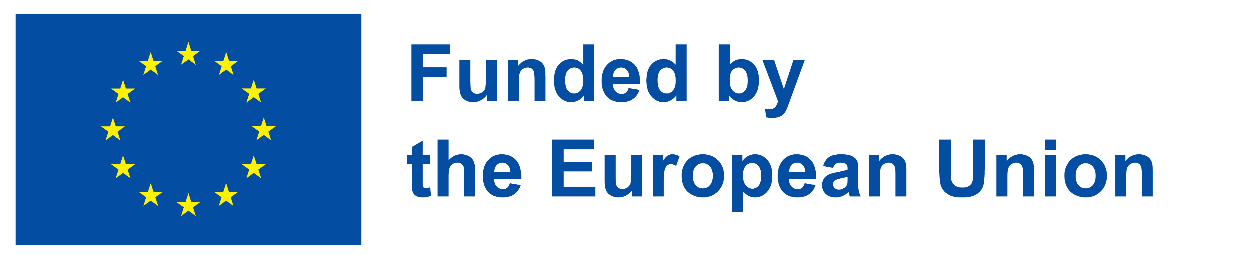 Euroopa Komisjoni toetus käesoleva väljaande koostamisele ei tähenda selle sisu heakskiitmist, kuna see kajastab üksnes autorite seisukohti, ning komisjon ei vastuta selles sisalduva teabe võimaliku kasutamise eest.
Käsitletavad rohelised oskused
Tulevikku suunatud
Analüütilised oskused
Oskuste jälgimine
Keskkonnaauditeerimine
Reostuse vältimine
Mõju kvantifitseerimine
Elutsükli haldamine
Ökosüsteemi haldamine
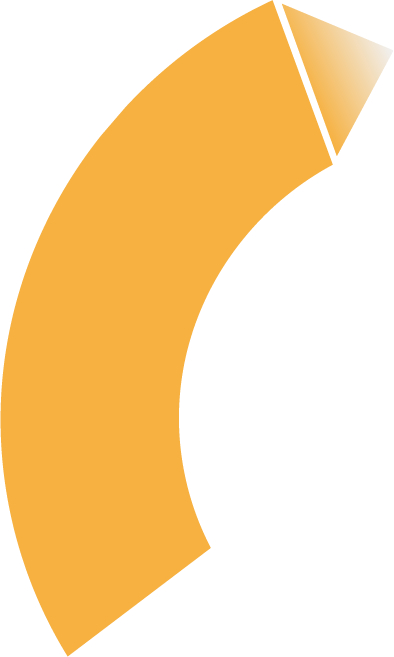 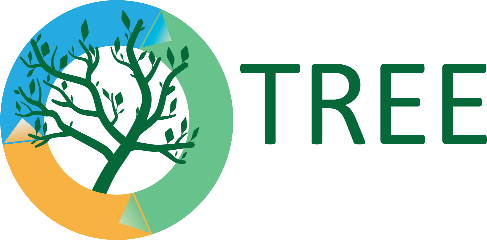 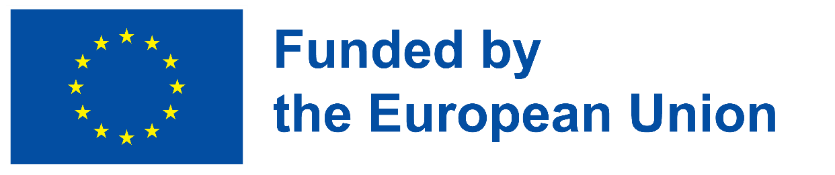 Õpiväljundid
Tutvu energiatootmise ja -tarbimise kohta ELis
Tutvuge puiduenergia olulisusega
Tutvu erinevate puiduenergia allikate ja liikidega
Mõista seost tootmise ja tarbimise ning nendega seotud mustrite vahel.
Hinnata puiduenergia tulevikuvõimalusi.
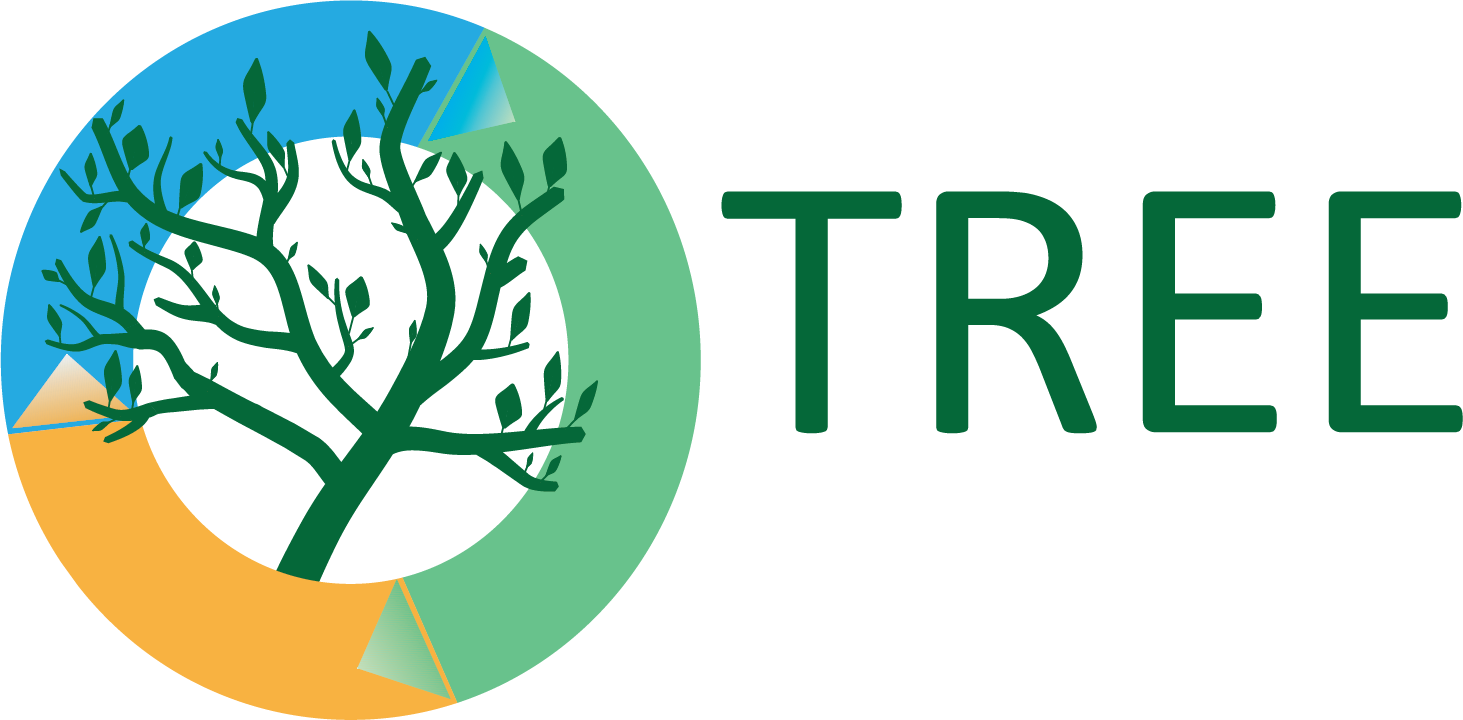 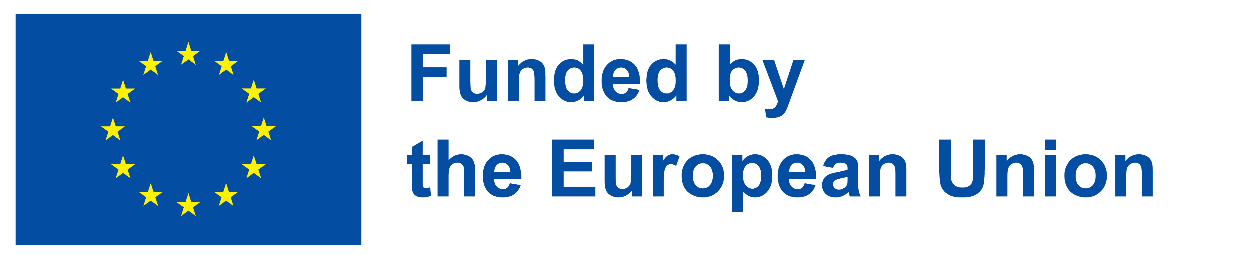 Määratlused
Biokütust (tahkes, vedelas või gaasilises olekus) toodetakse otseselt või kaudselt biomassist ja kasutatakse bioenergia tootmiseks. Tahke biokütuse kogumass sisaldab ahju kuivainet (orgaaniline ja anorgaaniline) ja niiskust (ISO 16559:2014; kohandatud standardist EN 14588:2010). bioenergia biomassist saadud energia
Biomassi võib kas otse energiaks muundada või töödelda tahkeks, vedelaks või gaasiliseks. (ISO 16559:2014; kohandatud standardist EN 14588:2010) bioloogilise päritoluga biomassimaterjal, välja arvatud geoloogilistesse formatsioonidesse põimunud ja/või kivistunud materjal (kohandatud standardist EN 14588:2010). 
Puude, põõsaste ja põõsaste biomassi biomass See määratlus hõlmab metsa, istandike ja muu esmase puidu, puidutööstuse kõrvalsaadused ja jäägid ning kasutatud puidu. (ISO 16559:2014; kohandatud standardist EN 14588:2010)
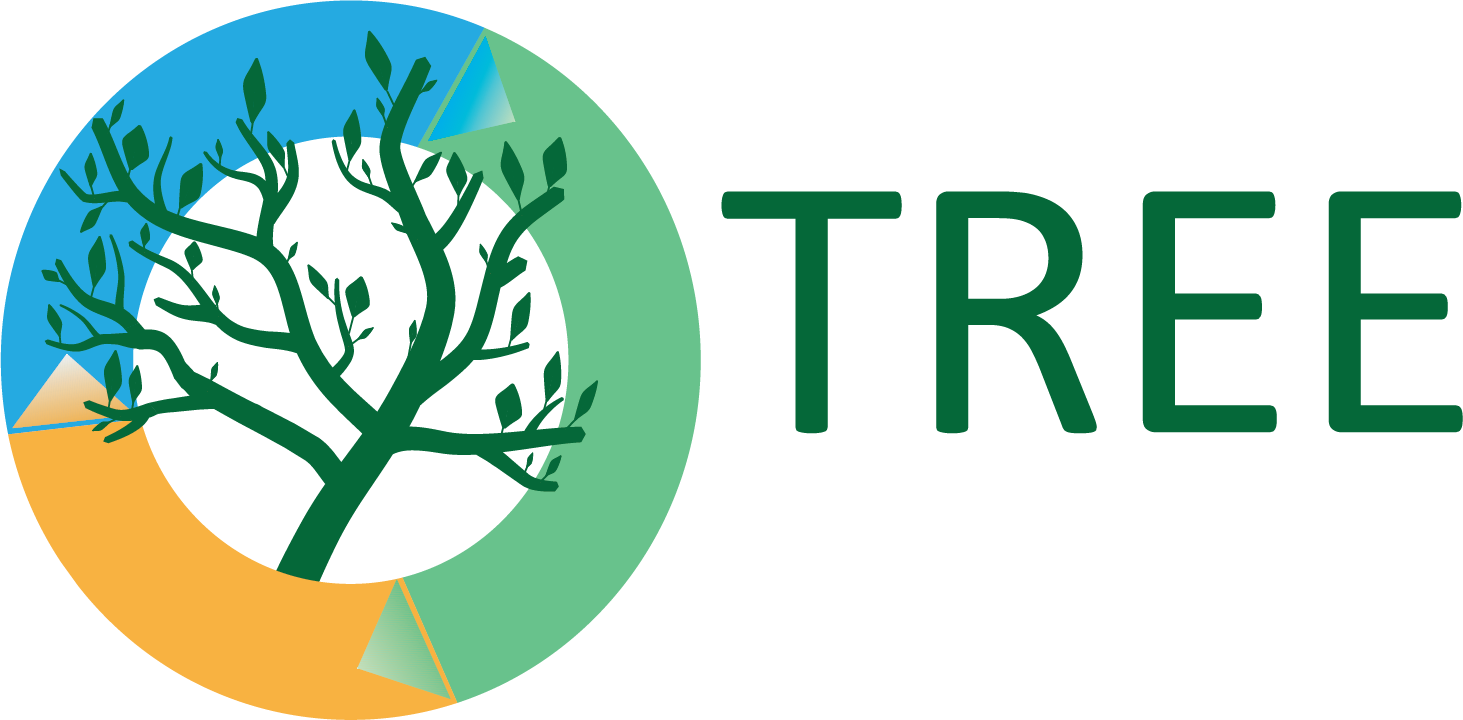 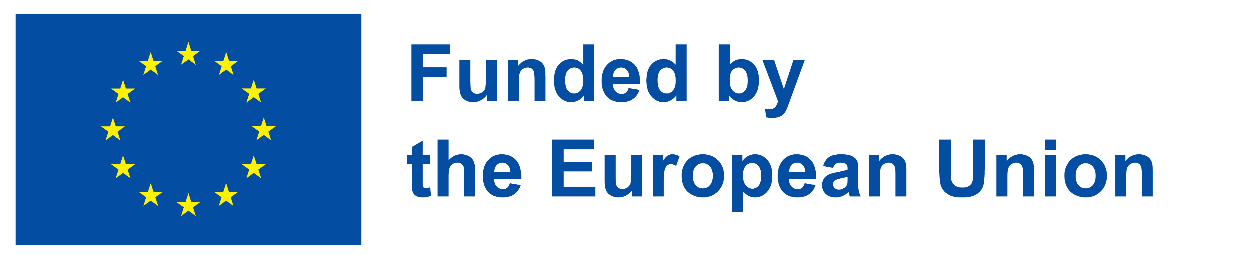 Mõisted (2)
Kütuse anorgaaniliste ainete mittesüttiv fraktsioon (ISO 16559:2014; kohandatud standardist EN 14588:2010). 
Tuhk (tuhasus) anorgaanilise jäägi mass, mis jääb pärast kütuse põletamist kindlaksmääratud tingimustel, tavaliselt väljendatuna protsentides kütuse kuivaine massist (ISO 16559:2014; kohandatud standardist ISO 1213-2:1992).
puitkütused (puidupõhised kütused, puidust saadud biokütused) kõik biokütuste liigid, mis pärinevad puitbiomassist (ISO 16559:2014; kohandatud UBET, 2004). 
Metsakütus metsakütus toodetakse otse metsapuidust või istutuspuidust mehaanilise protsessi abil, tooraine ei ole varem olnud muul otstarbel kasutuses (ISO 16559:2014; kohandatud standardist EN 14588:2010).
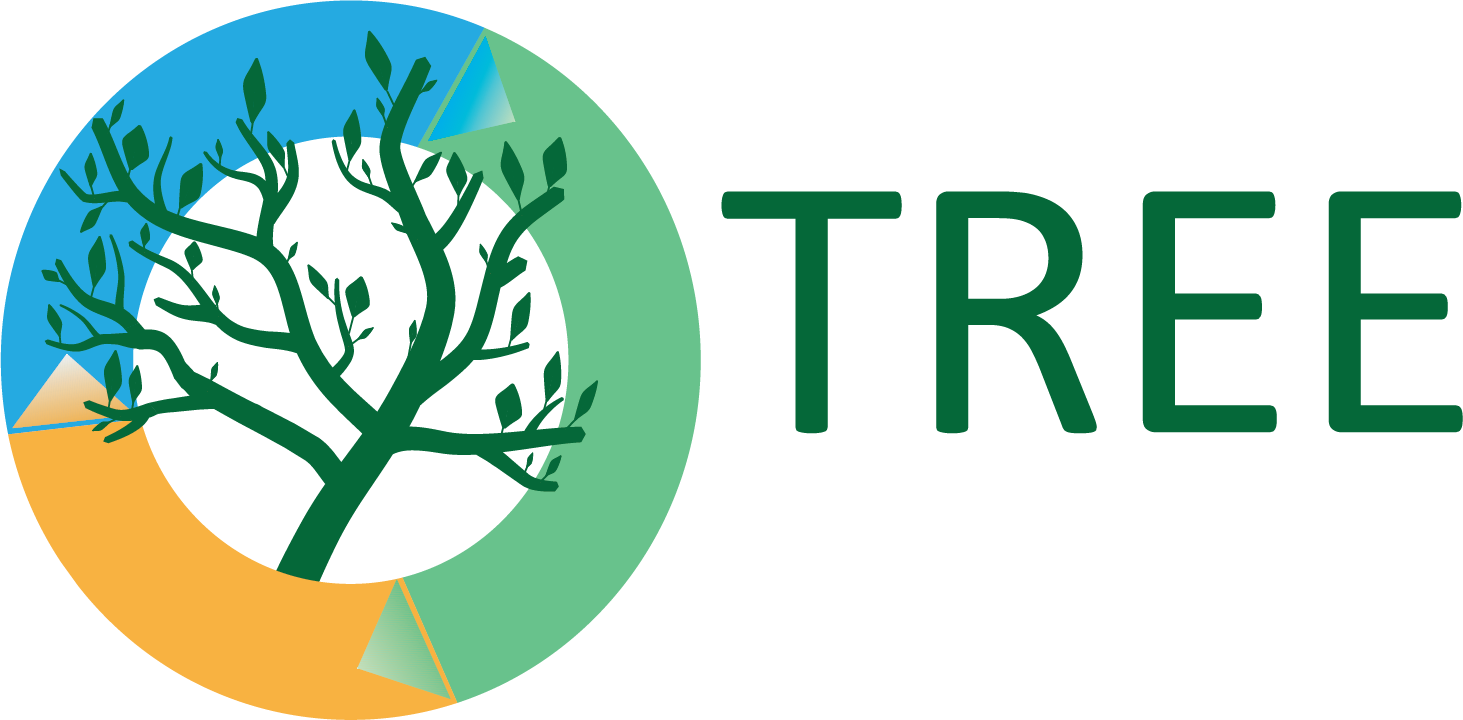 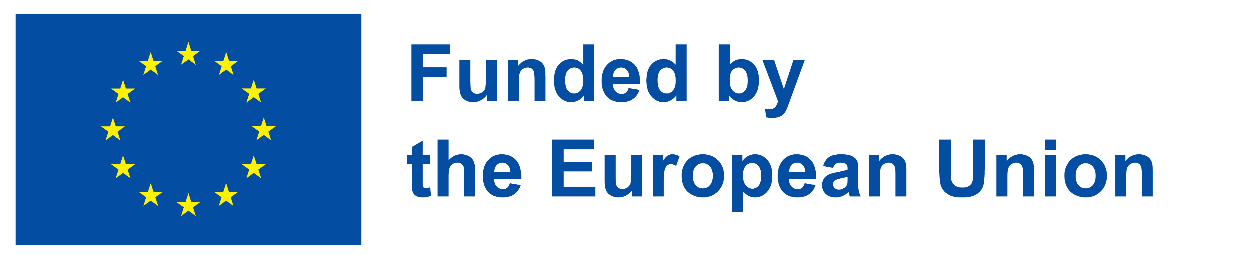 Määratlused (3)
puitkütused (puidupõhised kütused, puidust saadud biokütused) kõik biokütuste liigid, mis pärinevad puitbiomassist (ISO 16559:2014; kohandatud UBET, 2004). 
Metsakütus metsakütus toodetakse otse metsapuidust või istutuspuidust mehaanilise protsessi abil, tooraine ei ole varem olnud muul otstarbel kasutuses (ISO 16559:2014; kohandatud standardist EN 14588:2010). 
küttepuit, mille puhul puidu algne koostis on säilinud, algsest vormistamata (ISO 16559:2014; kohandatud standardist EN 14588:2010). 
Küttepuud lõigatud ja lõhutud küttepuud, mille pikkus on tavaliselt 20 kuni 100 cm ja mida kasutatakse kodumajapidamises ahjudes, kaminates ja keskkütteseadmetes (ISO 16559:2014; kohandatud standardist EN 14588:2010). 
Sepakütuse killustik, mis koosneb erineva suuruse ja kujuga tükkidest, mis on toodetud purustades tümpsuvate tööriistadega, nagu rullid, haamrid või vintsid (ISO 16559:2014; kohandatud standardist EN 14588:2010).
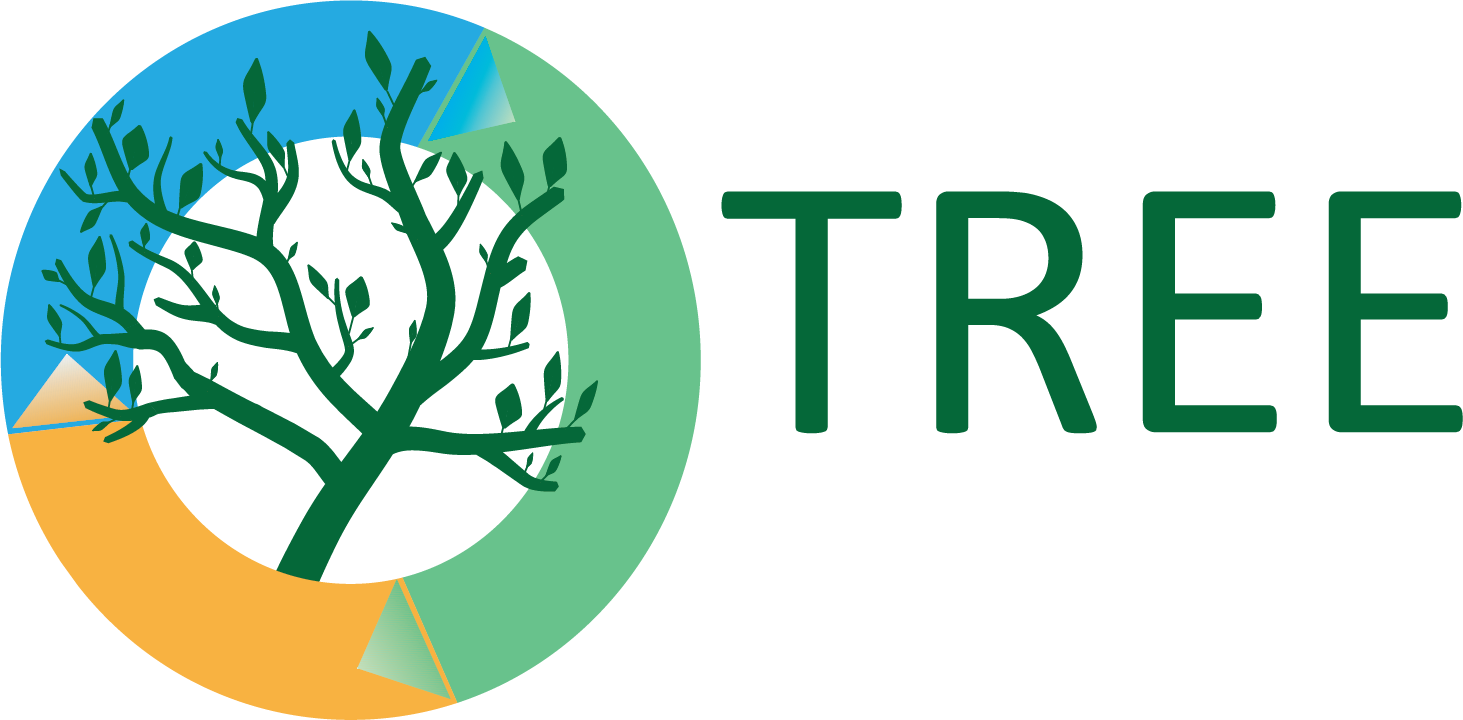 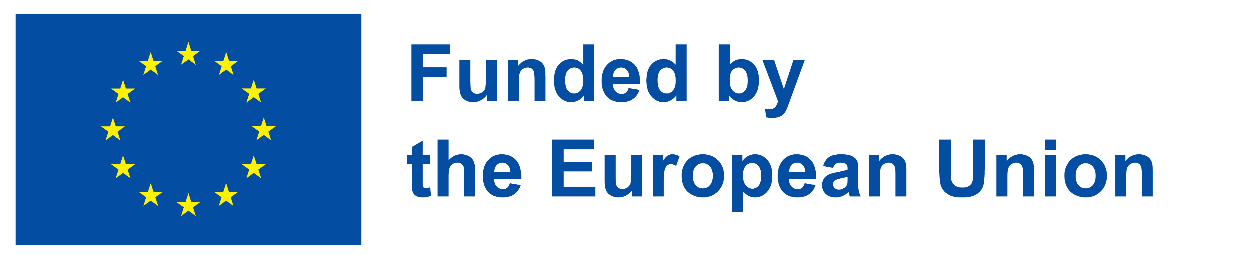 Määratlused (4)
Puidu tootmisprotsessi käigus puidust saadud mustalahus, mille energiasisaldus tuleneb peamiselt puidust tselluloosimise käigus eemaldatud ligniini sisaldusest (ISO 16559:2014; kohandatud standardist EN 14588:2010).
hakitud puitbiomassi tükeldatud puitbiomass, mis on toodetud teravate tööriistade (nt noaga) mehaanilise töötlemise teel (ISO 16559:2014; kohandatud standardist EN 14588:2010). 
Puidutöötlemise kõrvalsaadusena saadud puiduhake, koorega või ilma (ISO 16559:2014; kohandatud standardist EN 14588:2010). 
metsahake metsapuit puiduhakke kujul (ISO 16559:2014; kohandatud standardist EN 14588:2010) tihendatud biokütus, kokkusurutud biokütus tahke biokütus, mis on valmistatud biomassi või termiliselt töödeldud biomassi mehaanilisel kokkusurumisel, et vormida tahke biokütus konkreetsesse suurusesse ja vormi, näiteks kuubikuteks, pressitud palkideks, biokütuse pelletiteks või biokütuse brikettideks (ISO 16559:2014; kohandatud standardist EN 14588:2010).
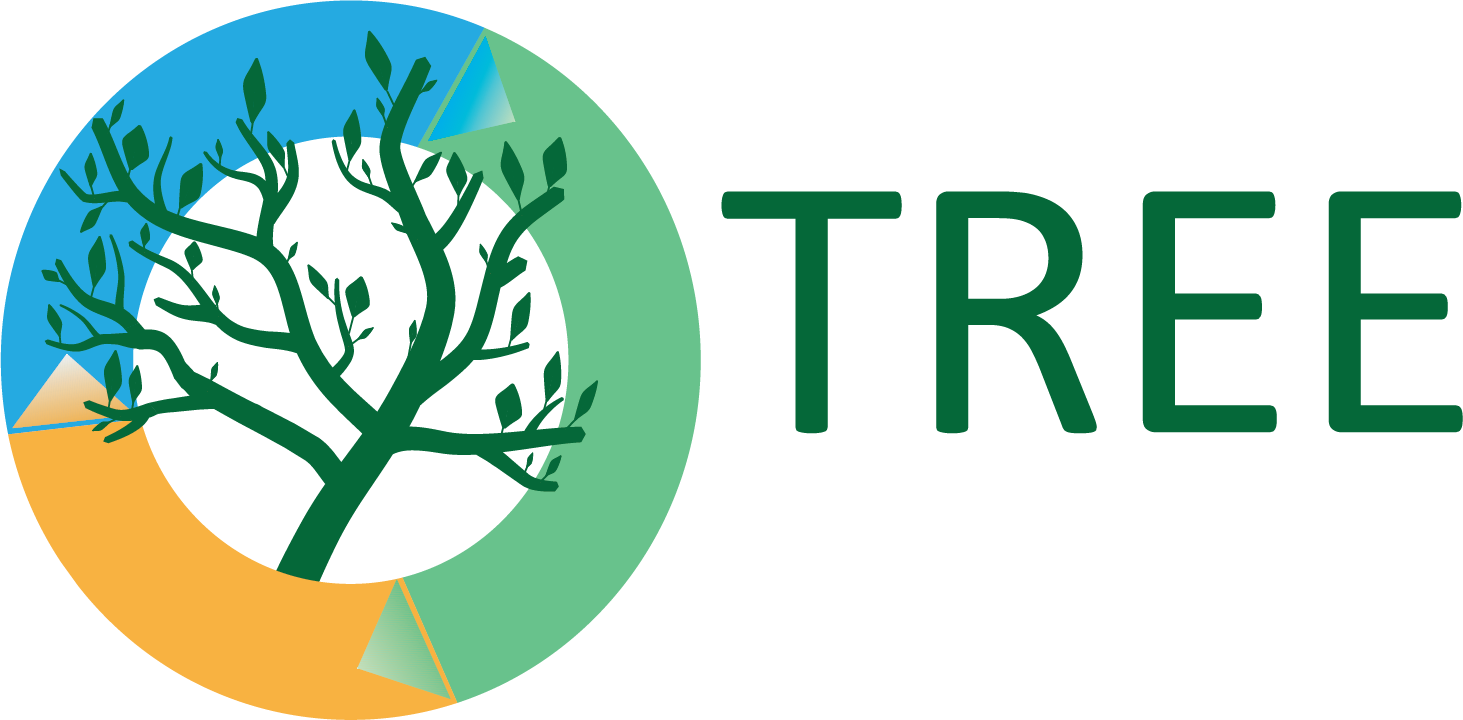 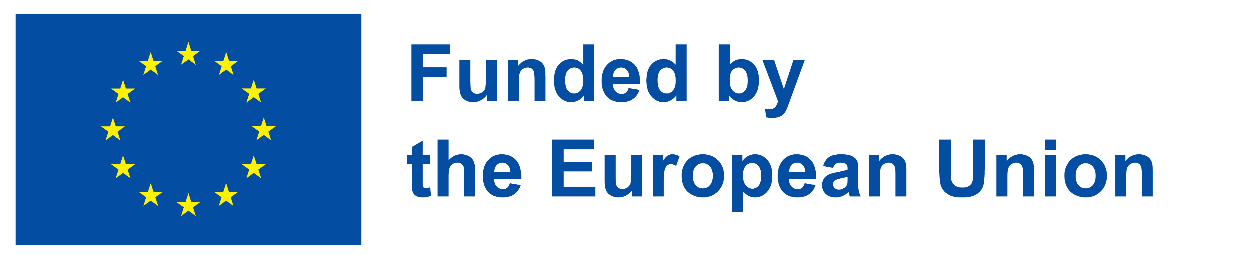 Teema 1 Taust: EL ning energiatootmine ja -tarbimine - üldstatistika
ELi liikmesriigid kasutavad erinevaid energiaressursse ja sõltuvad neist. Energiaallikate kombinatsioon ja protsentuaalne jaotumine ning sõltuvus impordist muutub riigiti.
Eurostat esitab ajakohastatud statistilisi andmeid nii energiatootmise kui ka -tarbimise kohta liidus, mis hõlmavad eri ressursside ja kategooriate jaotust. Kõige värskemast statistikast võib välja lugeda, et ELi energiasõltuvuse määr oli 2020. aastal 57,5% ja ELis 2020. aastal kättesaadava energia koguhulk vähenes võrreldes 2019. aastaga 8,1%.
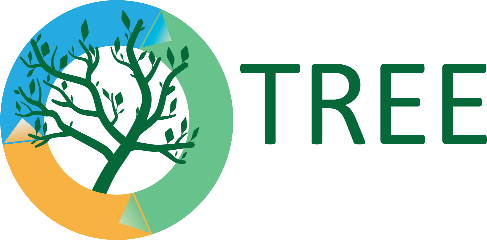 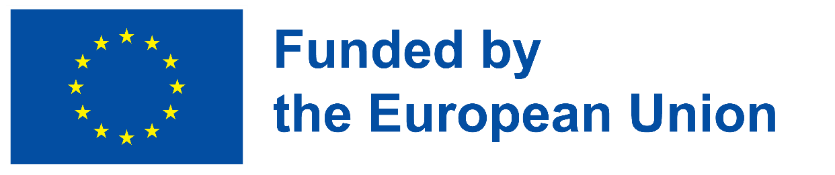 Teema 1 Taust: EL ning energiatootmine ja -tarbimine - üldstatistika (2)
ELi primaarenergia tootmine 2020. aastal oli 24 027 petajoule (PJ), mis on avalduse kohaselt 7,1 % väiksem kui 2019. aastal. Avaldatud teabe kohaselt on fossiilsete kütuste, õlide ja maagaasiga seotud toodang vähenenud. Statistika näitab lisaks taastuvenergia kasutamise kasvu, mille osakaal ELi primaarenergia tootmises oli 2020. aastal kõige suurem (40,8 %).
Energiatarbimine vähenes 2020. aastal võrreldes eelmise aastaga 5,6%.  Tarbimise muutusi, sealhulgas peamisi ressursiliike, saab jälgida allpool esitatud graafikul, mille on avaldanud Eurostat.
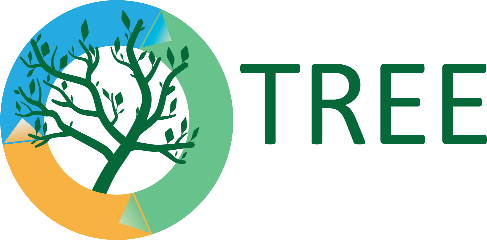 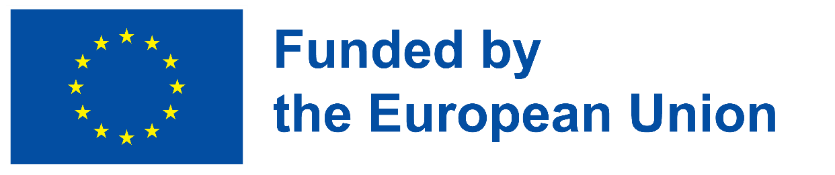 Sissejuhatus
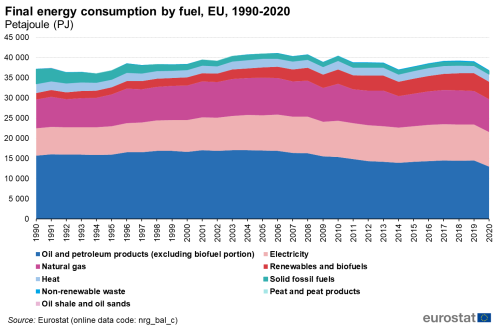 https://ec.europa.eu/eurostat/statistics-explained/index.php?title=File:Final_energy_consumption_by_fuel,_EU,_1990-2020_Petajoule_(PJ).png
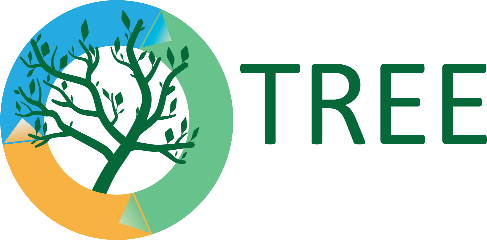 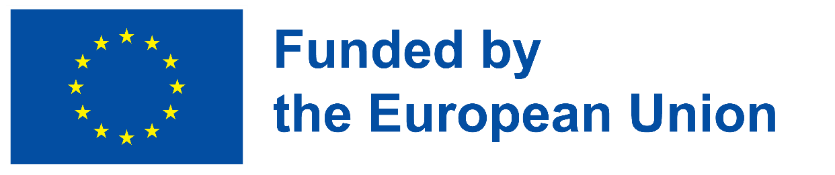 Teema 2: Peamised puiduenergia liigid ja nendega seotud tootmine/tarbimine
WHO andmetel sõltub enam kui kaks miljardit inimest, eriti arengumaade kodumajapidamistes, toiduvalmistamiseks ja/või kütmiseks kasutatavast puuenergiast. 
Taastuvenergia eesmärkidest tulenevalt pööratakse sellele üha enam tähelepanu, mis on seotud kaevandamise, põletamise ja kasutamise moderniseerimisega. Tegelikult moodustasid puit ja puittooted 2016. aastal 6 % kogu ELis tarbitavast energiast. Puidu ja puittoodete kasutamine on liikmesriigiti erinev. 
Näiteks 2016. aastal ulatus see statistika kohaselt Lätis ja Soomes üle 20 % ja Küprosel ja Maltal alla 1 %. Eestis, Leedus, Ungaris, Lätis, Soomes ja Poolas tarbitud taastuvenergiast moodustas puit üle kolme neljandiku. Seevastu Küprosel ja Maltal oli puidu osakaal taastuvate energiaallikate kombinatsioonis suhteliselt väike (väikseim osakaal 4,5 %); sama oli ka Norras (6,4 %).
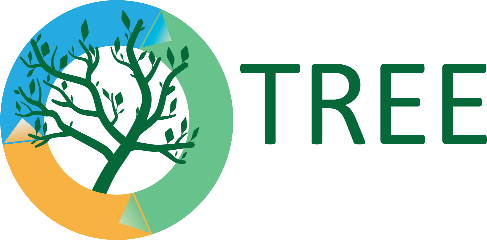 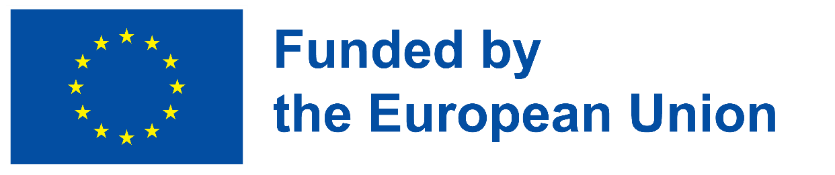 Teema 2: Peamised puiduenergia liigid ja nendega seotud tootmine/tarbimine
"Puiduenergia viitab mis tahes energiaallikale, mis on saadud puidu biomassi, sealhulgas muu hulgas küttepuud (mida mõnikord kasutatakse sünonüümina küttepuudega), süsi, tööstuslikud puidujäätmed, puupelletid, tselluloosist etanool ja muud täiustatud bioenergia vormid." (Sepp, 2014) 
Küttepuud koristatakse ja kasutatakse otse, ilma edasise ümbertöötlemiseta, kusjuures peamine allikas on väikeste puude värske puit. Seda kasutatakse peamiselt kodumajapidamistes toiduvalmistamiseks ja/või ruumide kütmiseks. 

Puitkütus on pärit erinevatest metsade ja põllumajanduslike maakasutusviiside süsteemidest. Nende hulka võivad kuuluda, kuid ei piirdu ainult puu- või põllumajanduslike toiduainete istandused ja metsad. Ekspertide sõnul on säästva puitkütuse tootmise puhul kaks vormi. "See võib olla kas tootmise otsene sihtmaterjal või siis kõrvalsaadusena saadav.  Taastuvate energiaallikate suurendamise vajadusest tuleneva surve ning ebaseadusliku raie tõttu on looduslikud metsad kannatanud. See on toonud kaasa üha enam metsaistanduste tekkimise, mille konkreetne roll on rahuldada nõudlust selle energiaressursi järele."
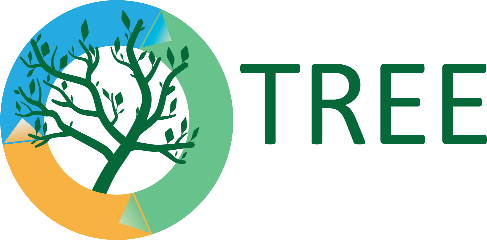 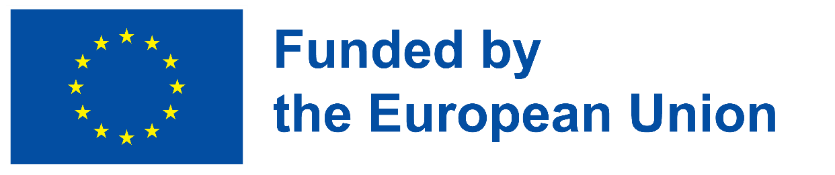 Teema 2: Peamised puiduenergia liigid ja nendega seotud tootmine/tarbimine
Oluline kategooria on ka puidujäätmed või tööstuspuidujäätmed, eriti ELis, kus energiapoliitika toetusskeemid on viinud kogu ELi hõlmava puidujäätmete vahetuse õitsenguni. Puidujäätmete põletamine, osaliselt koospõletamine puiduhakke ja tööstuspelletitega, on paljudes ELi liikmesriikides muutunud tavaks (Lamers, et al. 2012), kusjuures puidujäätmetel on kõige suurem arengu- ja investeerimispotentsiaal (de Gouvello et al. 2008). 

Pelletkütuse tootmiseks kasutatakse puidugraanuleid või puiduhaket. "Pelletkütused on valmistatud kokkusurutud biomassist ja nende suur tihedus võimaldab kompaktset ladustamist ja ratsionaalset transporti pikkade vahemaade taha. Tihendamine suurendab biomassi energiatihedust umbes 10-15 protsenti võrreldes toorpuuga."
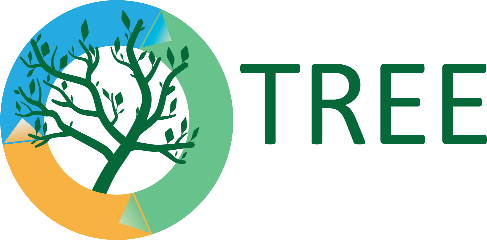 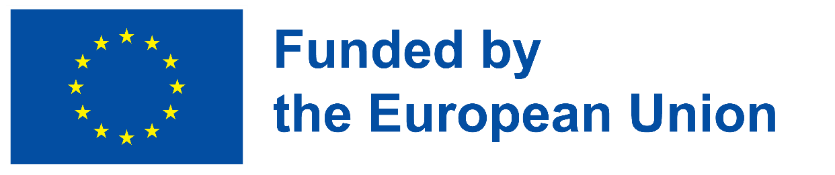 Teema 3: Sektoriga seotud organisatsioonid ja allikad
Kuna puiduenergia on ELis juhtiv taastuvenergia allikas ja liidu ambitsioonikas eesmärk on saavutada 2020. aastaks 20% taastuvatest energiaallikatest toodetud energia tarbimisest, on oodata, et puiduenergia tarbimine ja seega ka tootmine suureneb jätkuvalt. Kuna puiduenergia on ÜRO Euroopa Majanduskomisjoni piirkonnas väga oluline, on selle kasutamise jälgimine ÜRO Euroopa Majanduskomisjoni/FAO metsanduse ja puidu sektsiooni töö oluline osa. Järelevalvet teostatakse mitmete tegevuste kaudu, kusjuures kõige olulisem roll on ehk ühisel puiduenergia uuringul (Joint Wood Energy Enquiry - JWEE). 

Sektsiooni tööd abistab Euroopa Majanduskomisjoni ja FAO puiduenergia spetsialistide rühm ning seda juhib Euroopa Majanduskomisjoni ja FAO ühine metsastatistika, -majanduse ja -majandamise töörühm (Joint ECE/FAO Working Party on Forest Statistics, Economics and Management).

Lisateavet puiduenergia kättesaadavuse kohta UNECE piirkonnas võib leida ka teistest ECE/FAO väljaannetest:
Euroopa metsade olukord
Euroopa metsasektori väljavaateuuring
Metsatoodete turu ülevaade
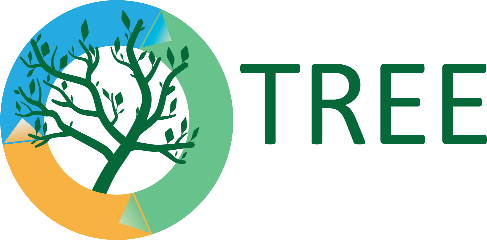 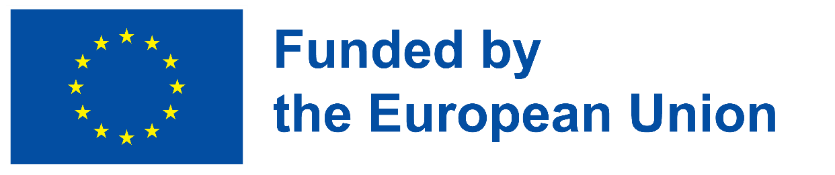 Teema 3: Sektoriga seotud organisatsioonid ja allikad
ÜRO Euroopa Majanduskomisjoni metsade ja metsatööstuse komitee, mis on ÜRO Euroopa Majanduskomisjoni (ÜRO Euroopa Majanduskomisjoni) peamine allasutus, mille asukoht on Genfis, rolli ei saa kahjustada. Kõik Euroopa riigid, Sõltumatute Riikide Ühendus, Ameerika Ühendriigid, Kanada ja Iisrael on UNECE liikmed ja osalevad selle töös.
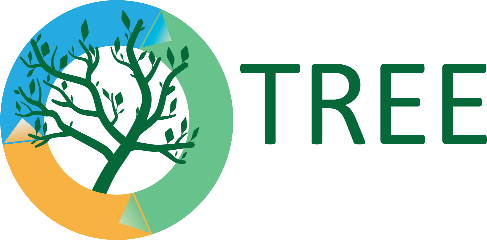 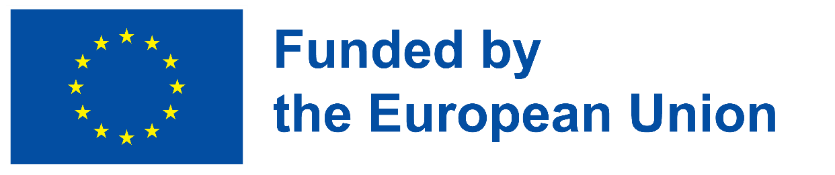 Teema 4: Energiatõhusus: tootmine ja tarbimine puidusektoris
Puiduenergiat peetakse üheks kõige olulisemaks taastuvenergia allikaks, moodustades 46% kõigist taastuvenergia allikatest 27 ÜRO Euroopa Majanduskomisjoni riigis, kes vastasid 2013. aastal ühisele puiduenergia uuringule (Joint Wood Energy Enquiry - JWEE). Riikides, kus on märkimisväärne metsatööstus, nagu Soome ja Rootsi, pärineb suur osa metseenergiast tööstus- ja metsamajandusjääkidest.

Kogused suurenesid ligikaudu 13 % võrra 41 miljoni tonnini, samas kui nende väärtus kasvas 50 % võrra 12600 miljoni euroni. Kasv on selgelt näha artiklis "Puidutooted - tootmine ja kaubandus". Kõnealuse impordi üldine hind tõusis samal perioodil 234 eurolt tonni kohta 310 euroni tonni kohta.
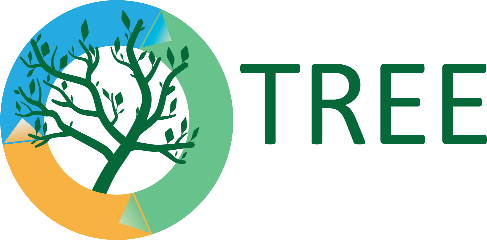 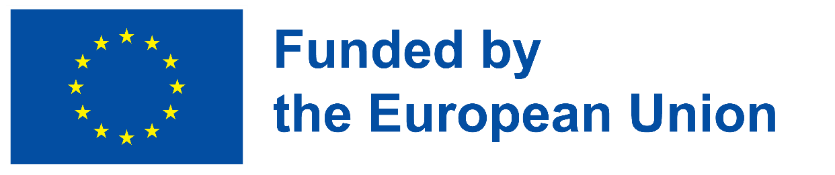 Teema 4 Energiatõhusus: tootmine ja tarbimine puidusektoris
PEAMISED JÄRELDUSED UURINGUST 
Puit on kõige levinum taastuv energiaallikas. 
Taastuvenergia moodustab 18% ülemaailmsest energiavarustusest; sellest ligi 13% moodustab traditsiooniline biomass. 
Paljudes arengumaades moodustab puuenergia üle 80% kodumajapidamiste energiatarbimisest. 
Aastaks 2030 sõltub umbes 2,7 miljardit inimest arengumaades puidust kui kütusest.
Loodus toodab aastas umbes 170 miljardit tonni biomassi, mis on 25 korda suurem kui toornafta aastane toodang.
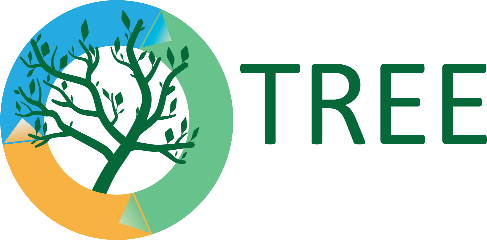 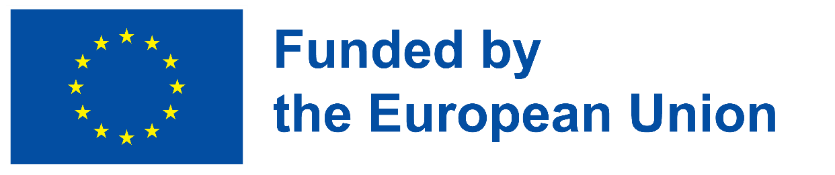 Teema 5: Puiduenergia ja tulevane energiatõhusus:
Puiduenergia kasutamine sarnaselt teiste taastuvate energiaallikatega peaks tulevikus veelgi kasvama. 
sotsiaalne kasu, väidetavalt võib bioenergia tootmine ja tarbimine viia "roheliste töökohtade" ja säästvate kohalike tavade suurenemiseni.
keskkonna osas viib regulaarne hindamine raie vajaduste ja jätkusuutliku hankimise vahel parema metsamajandamiseni ja tagab bioloogilise mitmekesisuse kaitse. Loomulikult on taastuvate energiaallikate kasutamisel vaieldamatult positiivne mõju keskkonnale.
Majanduslikust seisukohast on lisaks uutele töövõimalustele puidupõhiste kütuste ja allikate kulud võrreldes teiste kütustega endiselt madalamad ja nõuavad väiksemaid investeeringuid.
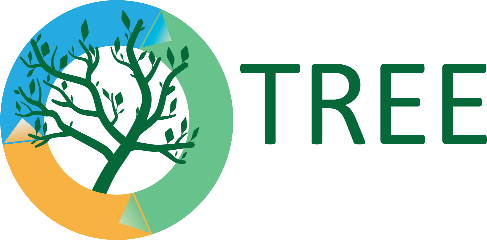 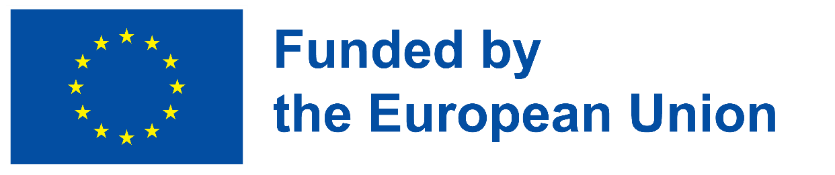 Järeldused
Puiduenergia sektor on keeruline ja seda iseloomustavad väljakutsed. Puiduenergia jääb aga tänu oma tootevaliku mitmekesisusele, suhteliselt madalale maksumusele ja taastuvale iseloomule üheks peamiseks energiaallikaks. Oluline on kasutada seda säästvalt, kontrollitud hankimise ja tootmise, pideva järelevalve ja tarbimisega, mis arvestab nii vajadusi kui ka vastutust.
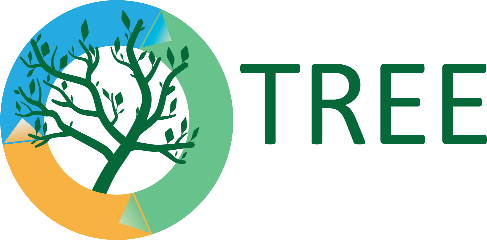 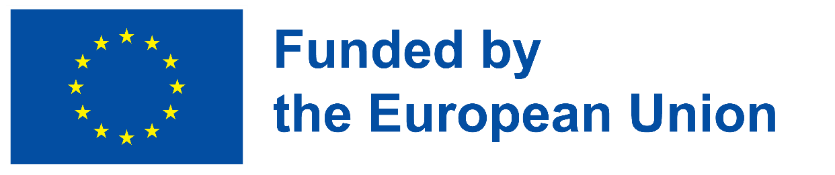 Kasulikud lingid
https://yearbook.enerdata.net/total-energy/world-consumption-statistics.html Kogu energiatarbimise statistika (9pop up|)
https://yearbook.enerdata.net/total-energy/world-energy-production.html Kogu energiatootmise statistika (9pop up|)
IEA (2021), Maailma energiabilanss: Overview, IEA, Pariis https://www.iea.org/reports/world-energy-balances-overview/oecd#abstract 
IEA (2021), Maailma energiabilanss: Overview, IEA, Pariis https://www.iea.org/reports/world-energy-balances-overview 
Zdravko Pandur, Marijan Šušnjar, Marko Zorić, Hrvoje Nevečerel ja Dubravko Horvat, Energy Return on Investment (EROI) of Different Wood Products. Esitatud: 3. detsember 2014 Läbivaadatud: 1. juuli 2015 Avaldatud: September 30th, 2015; DOI: 10.5772/61144 https://www.intechopen.com/chapters/48973 Allikas: (Bailis 2011) Joonis 16. Kliimamuutuste võimalikud mõjud puiduenergia säästvale tarnimisele.

Eurostat, ÜRO Euroopa Majanduskomisjoni (UNECE) puidukomitee, ÜRO Toidu- ja Põllumajandusorganisatsiooni (FAO) metsandusosakond ja Rahvusvaheline Troopilise Puidu Organisatsioon (ITTO) koguvad ja koondavad puidutootmise ja -kaubanduse statistikat oma ühise metsandussektori küsimustiku kaudu. Iga partner kogub andmeid maailma eri piirkondadest; Eurostat vastutab andmete kogumise eest ELi liikmesriikide ja EFTA riikide kohta.
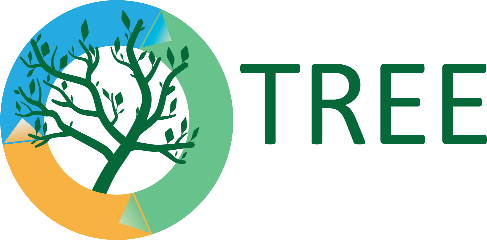 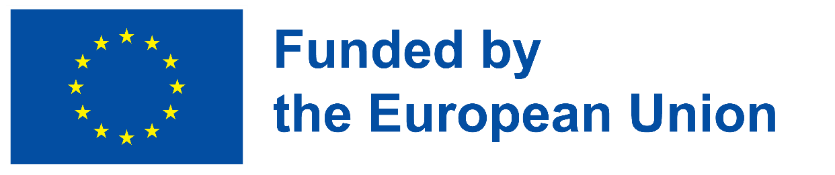 Küsimused mõtisklemiseks
Mõtiskle selle üle, kuidas sa näed puiduenergia tootmise tulevikku.

Mõtiskle selle üle, kuidas sa näed puuenergia tarbimise tulevikku.

3. Arutelu ja rühmad ning ideede väljatöötamine olemasolevate probleemide lahendamiseks.
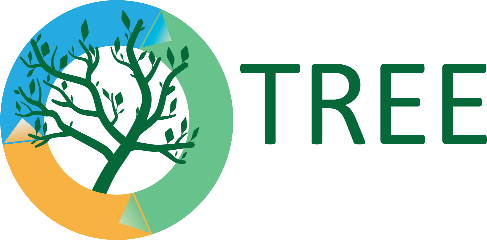 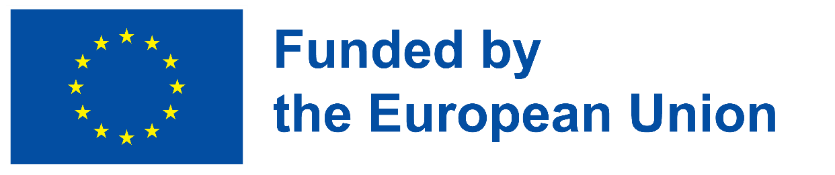 Küsimused
Millised neist riikide rühmadest EI kuulu ÜRO Euroopa Majanduskomisjoni:
Kanada ja Ameerika Ühendriigid
Kõrgõzstan ja Tadžikistan
Austraalia ja Brasiilia

2. Puiduenergia kasutamine eeldatavasti:
Suurendada
Vähendada 

3. Peamised puiduenergia liigid on: küttepuit, süsi, tööstuslikud puidujäätmed või puidujäätmed, puidugraanulid, tselluloosist etanool ja muud bioenergia arenenud vormid.
Tõsi
Vale
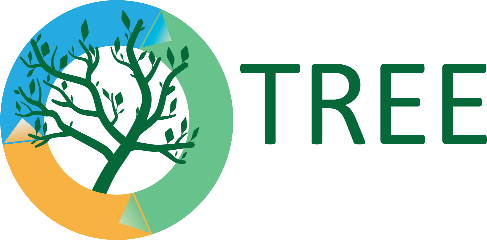 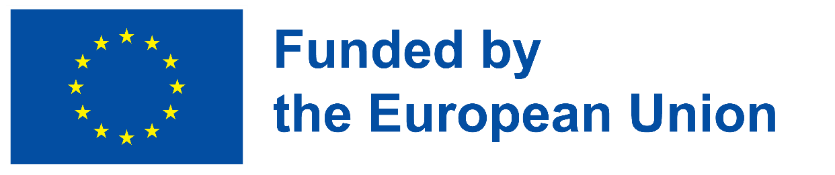